Figure 5. Distribution of anterograde labeling observed in Case 30l, shown in drawings of representative coronal ...
Cereb Cortex, Volume 18, Issue 5, May 2008, Pages 1094–1111, https://doi.org/10.1093/cercor/bhm146
The content of this slide may be subject to copyright: please see the slide notes for details.
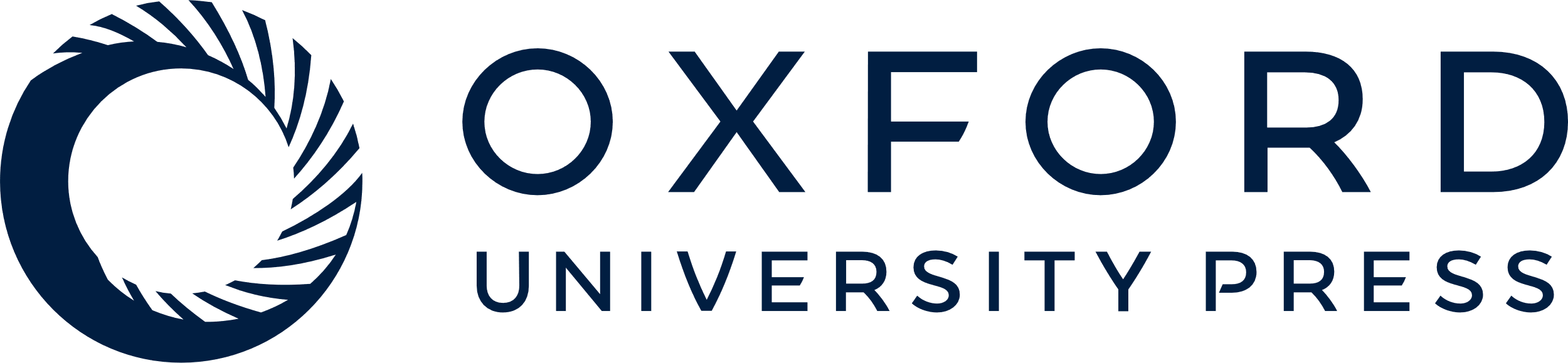 [Speaker Notes: Figure 5. Distribution of anterograde labeling observed in Case 30l, shown in drawings of representative coronal sections. Sections are shown in a rostral to caudal order (a–n). The levels at which the sections were taken are indicated in the dorsolateral view of the injected hemisphere shown in the upper right part of the figure. Conventions and abbreviations as in Figures 1, 3, and 4.


Unless provided in the caption above, the following copyright applies to the content of this slide: © The Author 2007. Published by Oxford University Press. All rights reserved. For permissions, please e-mail: journals.permissions@oxfordjournals.org]